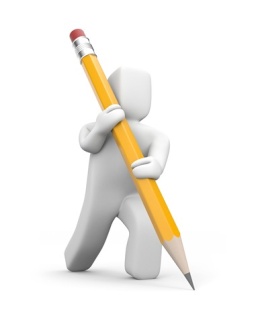 Тема урока:
«Аминокислоты»
Микро-темы  урока:
1. Последовательность изучения новой темы
2.Творческое задание №1.
3.Творческое задание №2.
4.Определение  аминокислот как класса органических соединений.
5. Номенклатура АК:
Международная  номенклатура АК. 
Номенклатура аминокислот с использованием букв греческого алфавита.
Исторически сложившиеся названия аминокислот.
6.Изомерия  АК:
Изомерия углеродного скелета АК.
Изомерия положения аминогруппы.
7.Творческое задание №3.
8. Физические свойства  АК.
9. Получение аминокислот.
10.Творческое задание №4. 
11.Творческое задание №5.
12.Твоческое задание №6.
13.Горение  АК.
14.Реакция этерификации для АК.
15.Выводы по уроку.  
16.Домашнее задание.
Последовательность изучения новой темы
Творческое задание № 1.
Рассмотрите  слово 

«Аминокислоты » 

с точки зрения  словообразования.
Ответ .
«Аминокислоты »
Творческое задание №2.
Предложите  общую формулу для аминокислот (АК) , исходя из  морфемики   этого слова.
Ответ .
общий фрагмент







                                                                   радикал
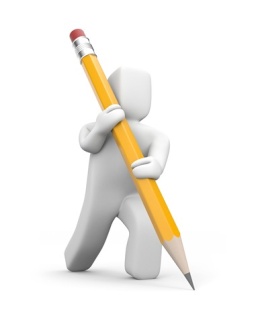 NH2        CH      COOH

                             R
Аминокислоты –гетерофункцио-нальные соединения , которые обязательно содержат две функци-ональные группы: аминогруппу -NH2   карбоксильную группу –СООН , связанные с углеводородным радикалом.
Международная  номенклатура АК.
CH2        COOH

NH2     


CH2           CH2        COOH

NH2
аминоуксусная  
                     кислота




3-аминопропионовая  кислота
Номенклатура аминокислот с использованием букв греческого алфавита.
CH2           CH2        COOH

NH2
β             α


                  



β-аминопропионовая кислота
3             2             1
Исторически сложившиеся названия аминокислот.
CH2           CH    2 CH2      CH         COOH

                                       NH2
δ               γ               β            α








α- аминовалериановая кислота
Изомерия  углеродного скелета  аминокислот.
4                     3                   2                1
CH3        CH2        CH2      COOH

                          NH2
                                                               CH3   
                                             3                 2                1
                              CH2        CH2      COOH

                                           NH2
2-аминобутановая 
                               кислота



2-амино-2-метилпропановая 
                                        кислота
Изомерия положения аминогруппы.
4                 3                 2                 1
CH3        CH2        CH2      COOH

                          NH2

  4                 3                 2            1
CH3        CH2        CH2      COOH

            NH2
2-аминобутановая кислота.





3-аминобутановая кислота.
Творческое задание №3.
Зная  общую формулу   аминокислот, составьте  формулы аланина , фенилаланина , лейцина, изолейцина  /
Радикалы некоторых важнейших АК.
Физические свойства  АК.
Получение аминокислот.
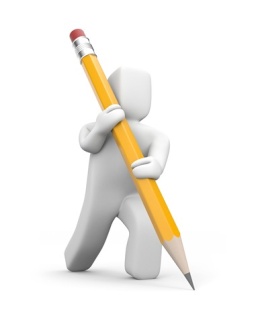 P (красный)
СН3  СООН       Сl2                                   Сl СН2  СООН      Н Сl 



 Сl СН2  СООН       2 NН3                 NН2 СН2  СООН 
                                                               
                                                                                    NН4 Сl
Творческое задание № 4.
Учитывая особенности состава  и строения  аминокислот, попытайтесь охарактеризовать их кислотно-основные свойства.
Какое действие окажет   глицин на  универсальный индикатор?
карбоксильная группа
аминогруппа
кислотные
свойства
основные
свойства
Нейтральная реакция раствора глицина
Универсальный индикатор
Творческое задание № 5.
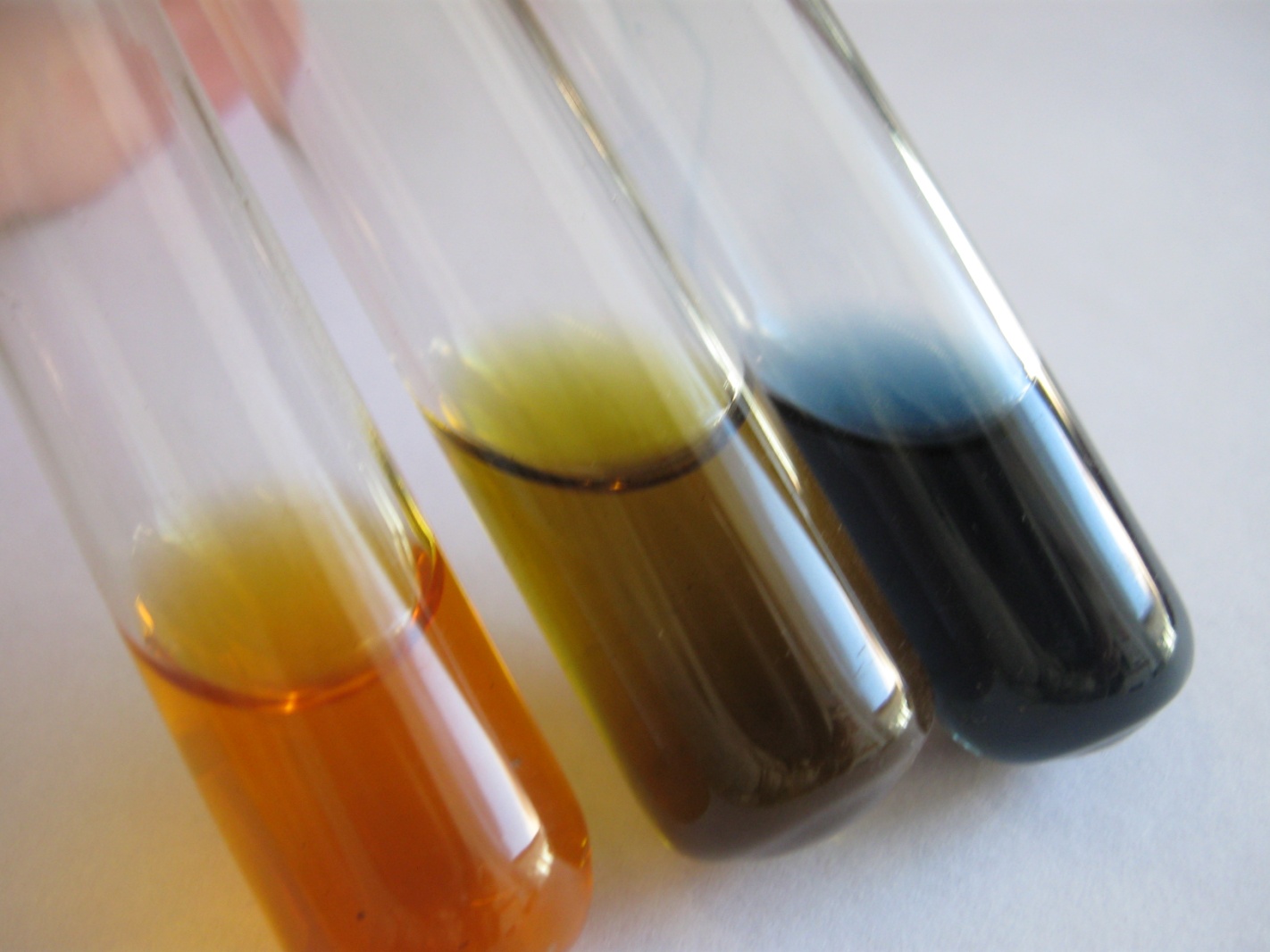 Определите  реакцию раствора глутаминовой кислоты (HOOC-CH2-CH2-CH-COOH)
                                            NH2                              


 и лизина (NH2-(CH2)4-CH-COOH)
                                       NH2
Щелочная среда  (лизин)
Кислая среда (глутаминовая кислота) Кислая среда (глутаминовая кислота)
Нейтральная  среда (глицин)
Творческое задание №6. Предложите  химические реакции   с помощью которых можно доказать :
А) кислотный характер АК;
Б) основной характер АК;
Ответ.
А) кислотные свойства характеризуются  реакциями со щелочами с образованием солей.
Ответ.
    проявляя  основные свойства  АК реагируют  с  неорганическими кислотами с образованием  солей.
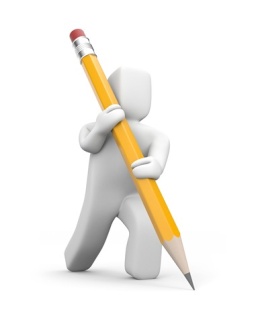 Реакции АК  , как оснований .
глицин(аминоуксусная кислота)


                                                     хлорид глициния
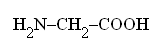 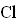 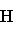 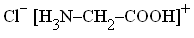 Взаимодействуют с кислотами.
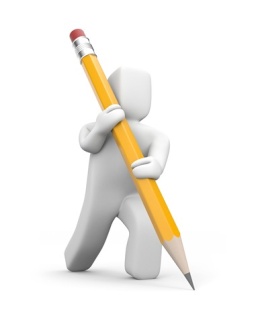 Реакции АК, как  кислот.
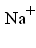 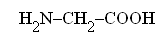 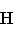 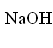 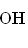 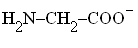 аминоацетат натрия
Взаимодействие с основаниями.
Реакции АК, как  кислот.
Взаимодействуют с  основными  оксидами, так при нагревании проходит реакция между оксидом меди (II) и глутаминовой кислотой с образованием соли ярко синего цвета – глутамата меди.
Творческое задание № 6.
Зная  структурную формулу аминокислот , подумайте , могут ли они  соединяться друг с другом ? Если да , то каким образом ?
O
O
O
H
H
H
N
N
N
CH
CH
CH
C
C
C
OH
OH
R
R
R
H
Схема образования пептидов
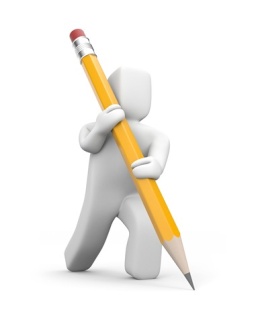 O
H2N
CH
C
+
H
OH
2
R
Горение  аминокислот.
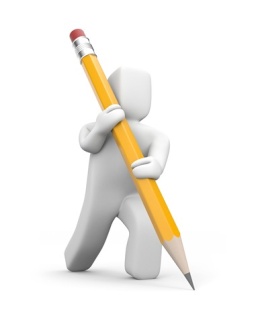 4NH2CH2COOH + 13O2    8CO2 + 10H2O + 2N2
Этерификация
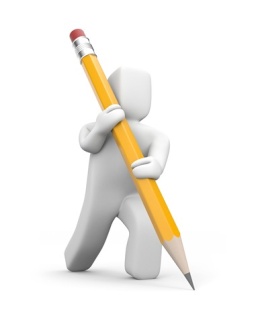 NH2CH2COOH + C2H5OH	            NH2CH2COOC2H5 + H2O
H2SO4 (к)
Выводы по теме урока
Аминокислоты – это бифункциональные органические соединения ;
Для  аминокислот возможны  изомерия углеродного  скелета и положения ;
Аминокислоты – амфотерны;
Аминокислоты –горят, вступают в реакции с неорганическими  кислотами и основаниями, в реакцию этерификации и образуют пептиды ;
Домашнее задание
§26 стр.220-225 ;
упр.1, 6. на стр.225-226;
на основе результатов рефлексивного этапа составить перечень вопросов для работы дома.
Обязательная   часть :
Индивидуальная   часть :
Спасибо за урок.